“Инсталляция”
Презентация выполнена
Учеником 9 “A” класса
Степановым Владиславом
Инсталляция (англ. installation — установка, размещение, монтаж) — форма современного искусства, представляющая собой пространственную композицию, созданную из различных элементов и являющую собой художественное целое.
Основоположниками инсталляции были   М. Дюшан и сюрреалисты.
Создавая необычные сочетания обычных вещей, художник придает им новый символический смысл.
Эстетическое содержание инсталляции в игре смысловых значений, которые изменяются в зависимости от того, где находится предмет - в привычном бытовом окружении или в выставочном зале.
Некоторые инсталляции приближаются к скульптуре, но отличаются от последней тем, что их не ваяют, а монтируют из разнородных материалов часто промышленного происхождения.
Примеры инсталляций
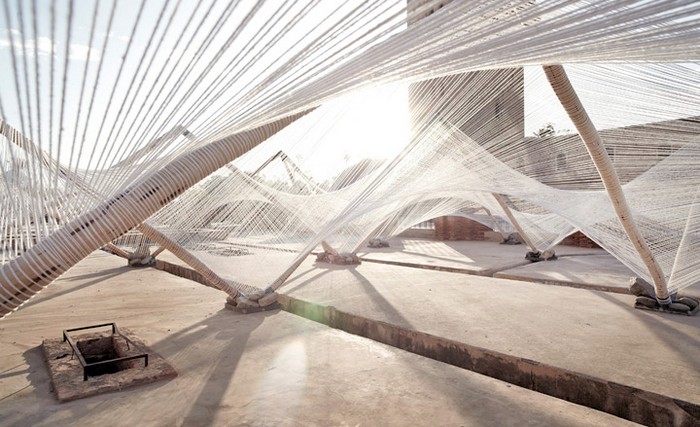 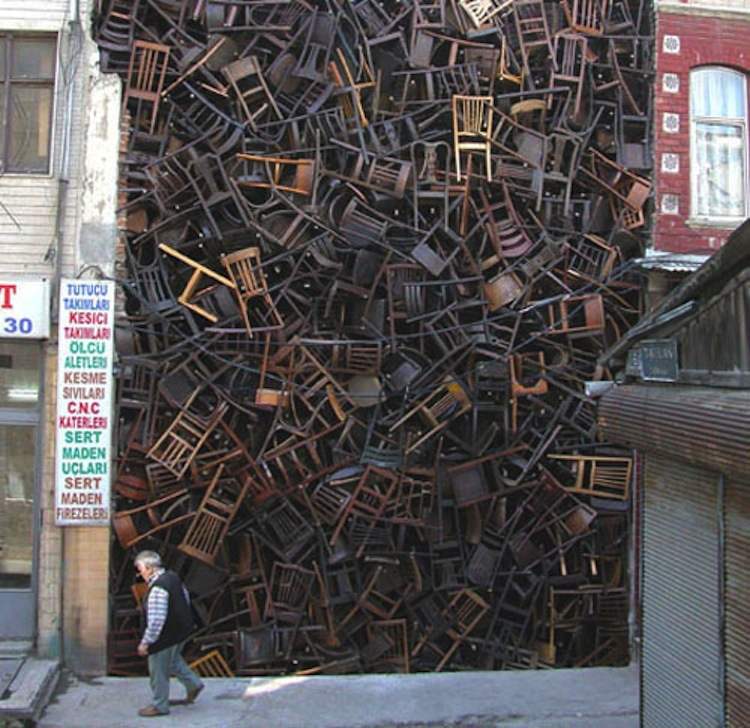 Примеры световых инсталляций